ابتسموا ولا تحمّلوا الصباح وِزرَ أوجاع الامس
 فالصباح بداية ولتكُن البدايات دائماً أجمل.
1
قدرات
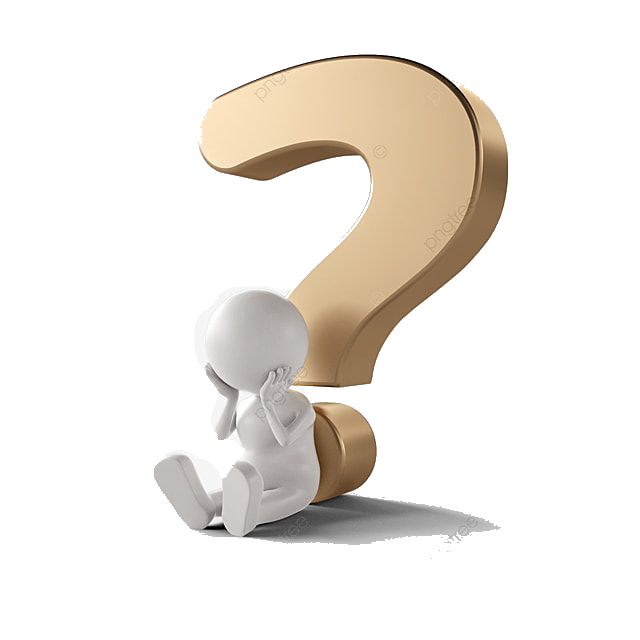 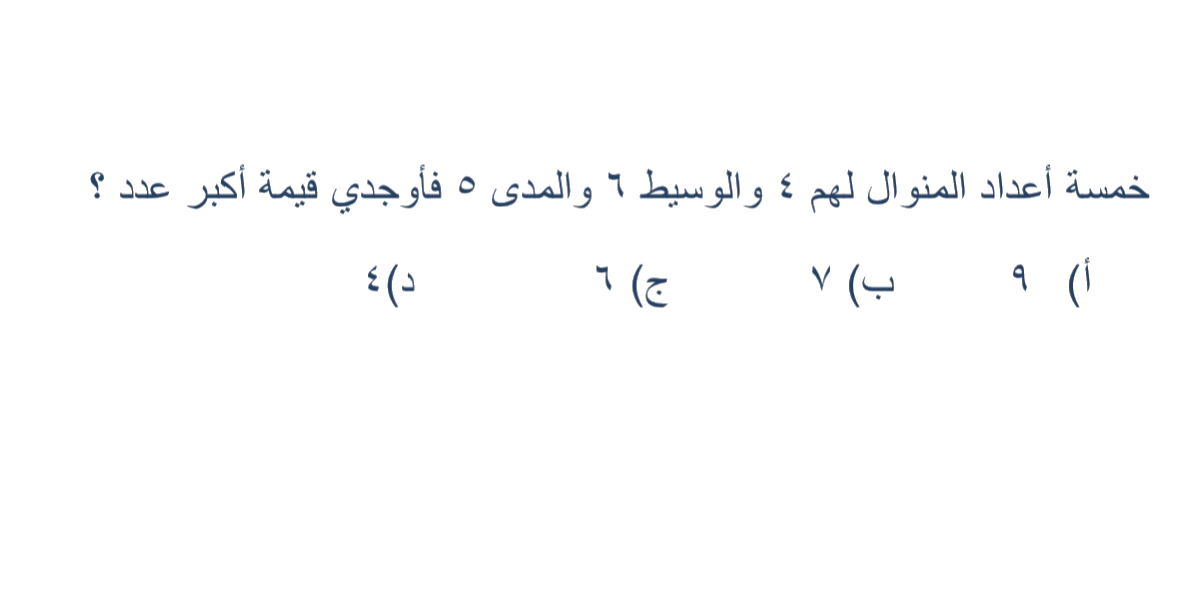 2
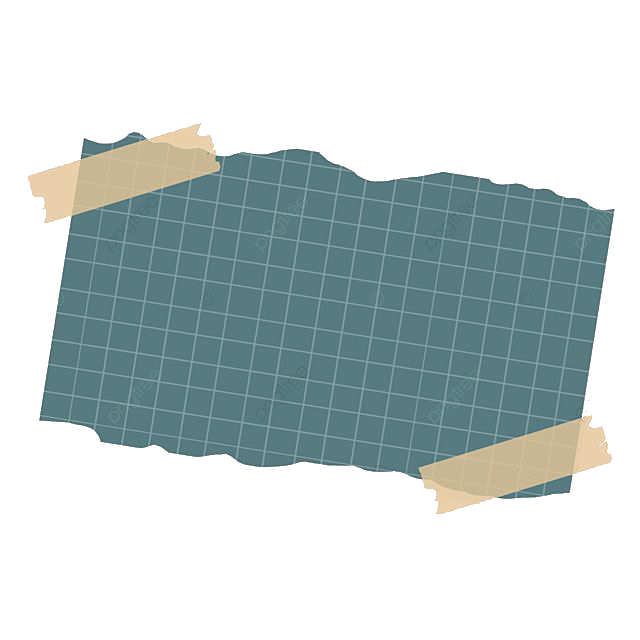 عنوان الدرس
النظير الضربي للمصفوفة
 وأنظمة المعادلات الخطية
3
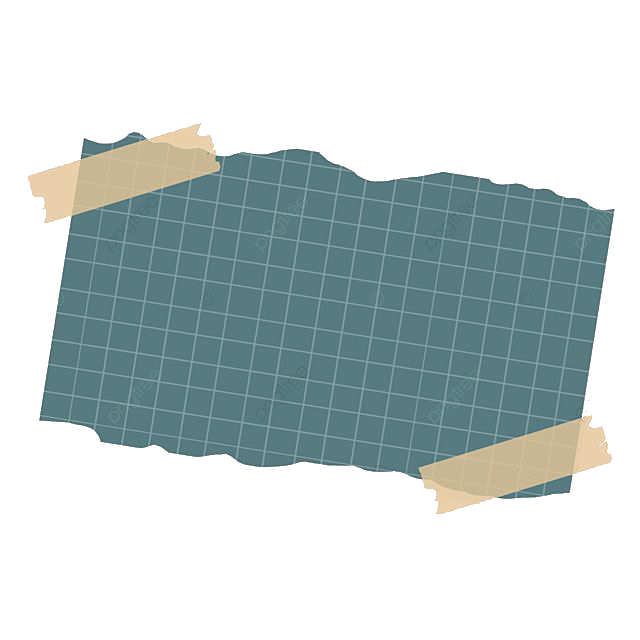 المصفوفات
 في حياتنا
المصفوفات في حياتنا
4
كيف يتم إيجاد النظير الجمعي و الضربي لعدد حقيقي ؟
اهداف الدرس
عددي طرق حل نظام معادلتين خطيتين جبريا؟
ما هي المصفوفة المحايدة في عملية الجمع ؟
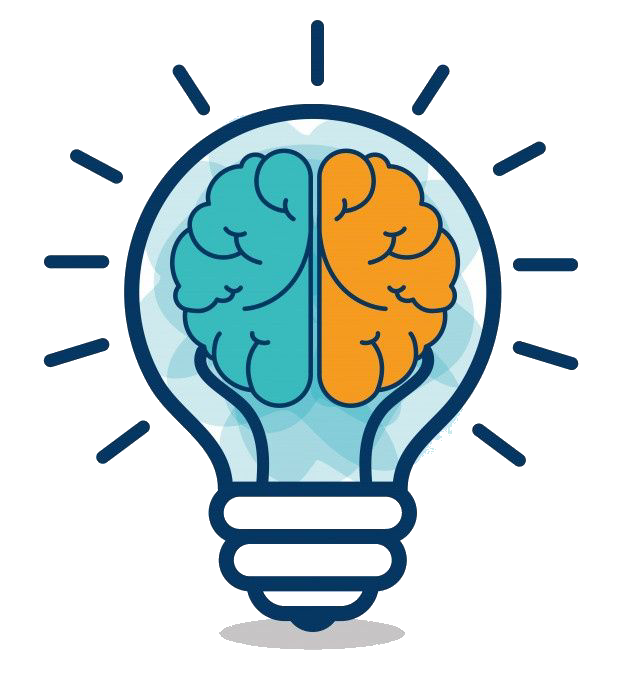 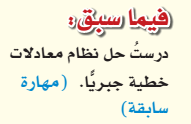 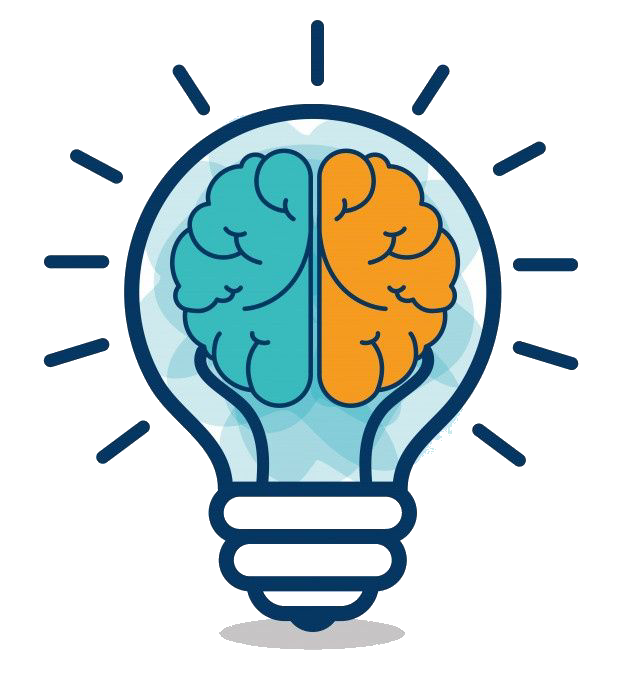 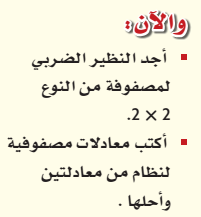 5
مفردات الدرس
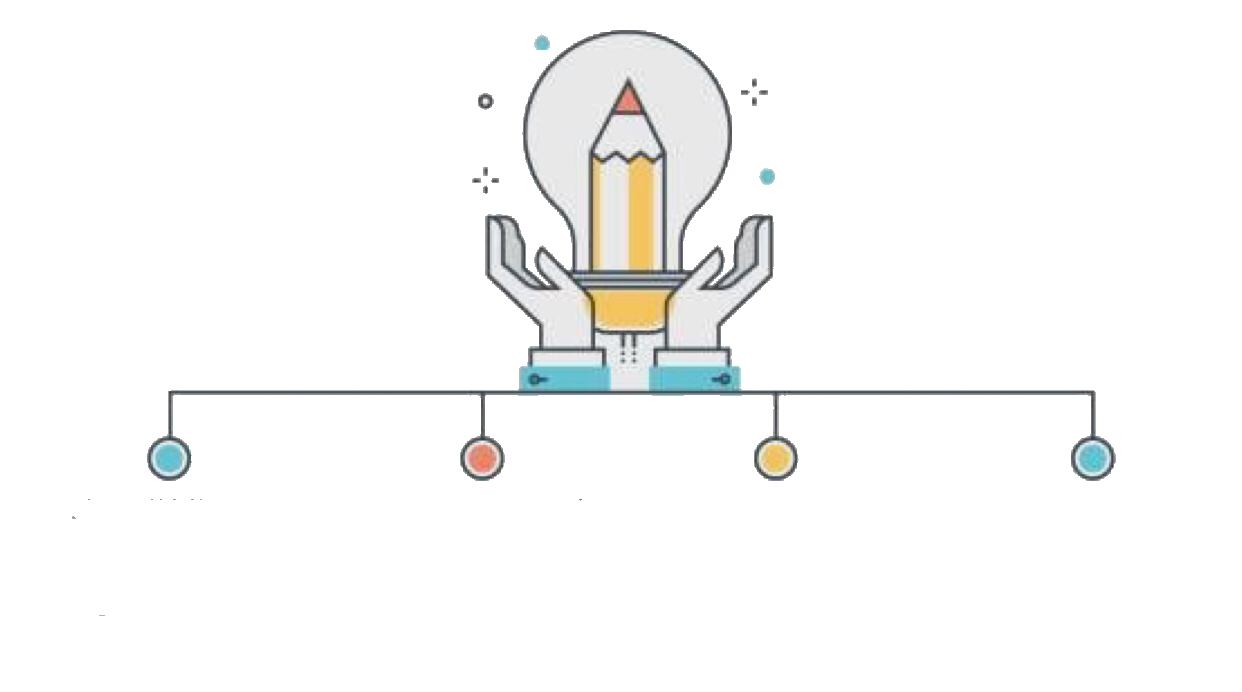 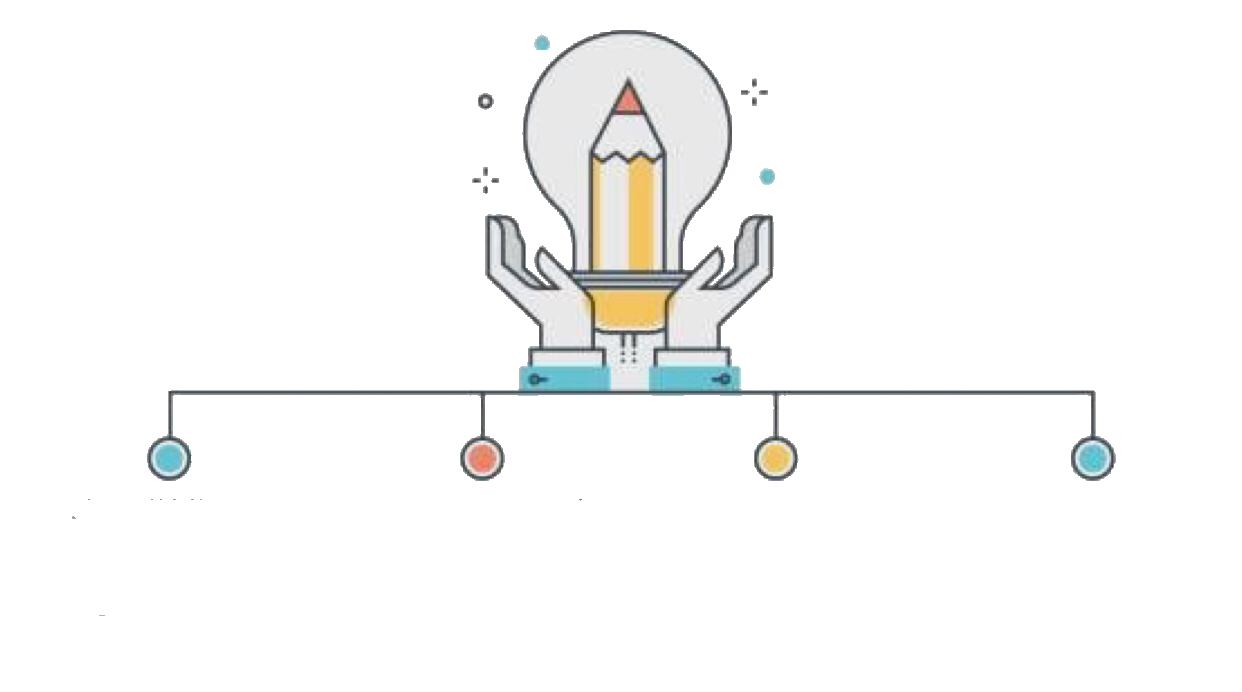 مصفوفة التغير
مصفوفة الوحدة
النظير الضربي 
للمصفوفة
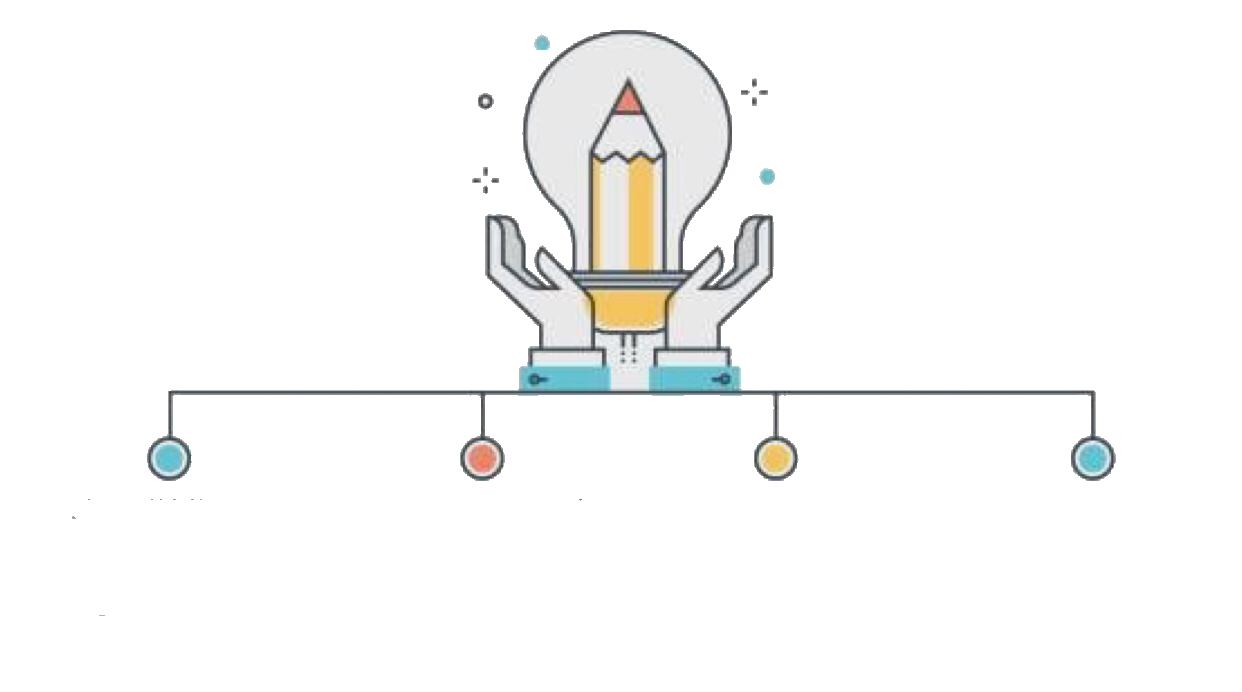 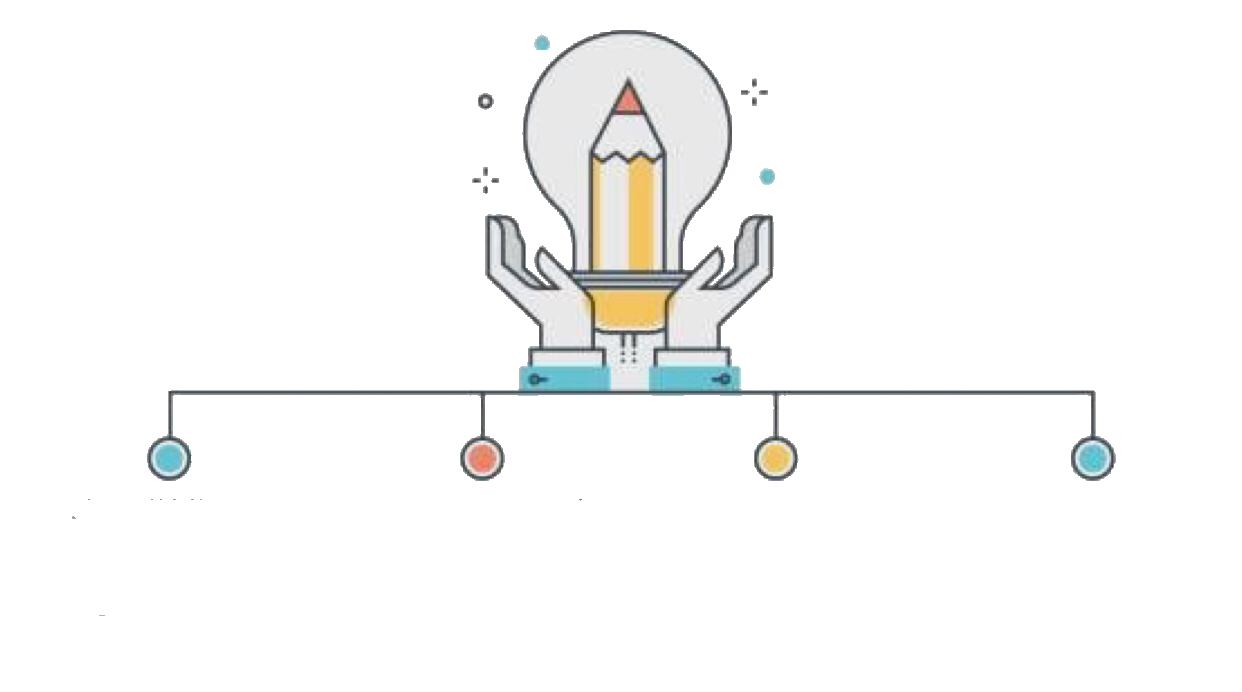 مصفوفة الثوابت
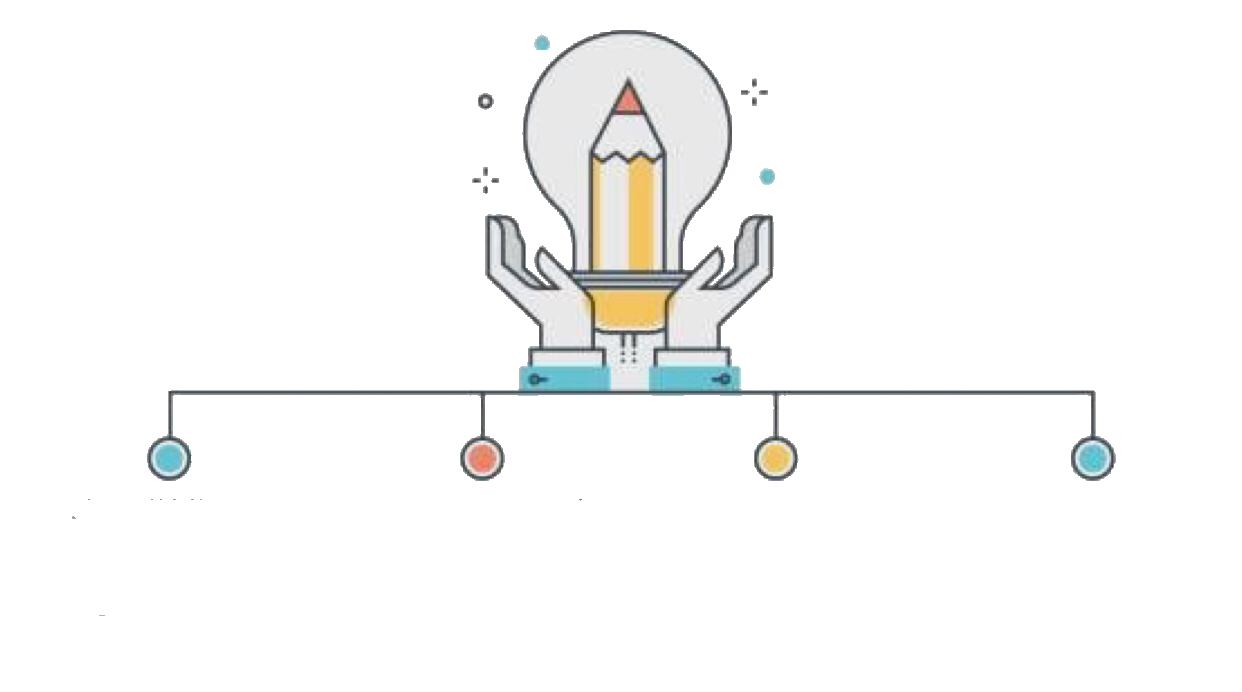 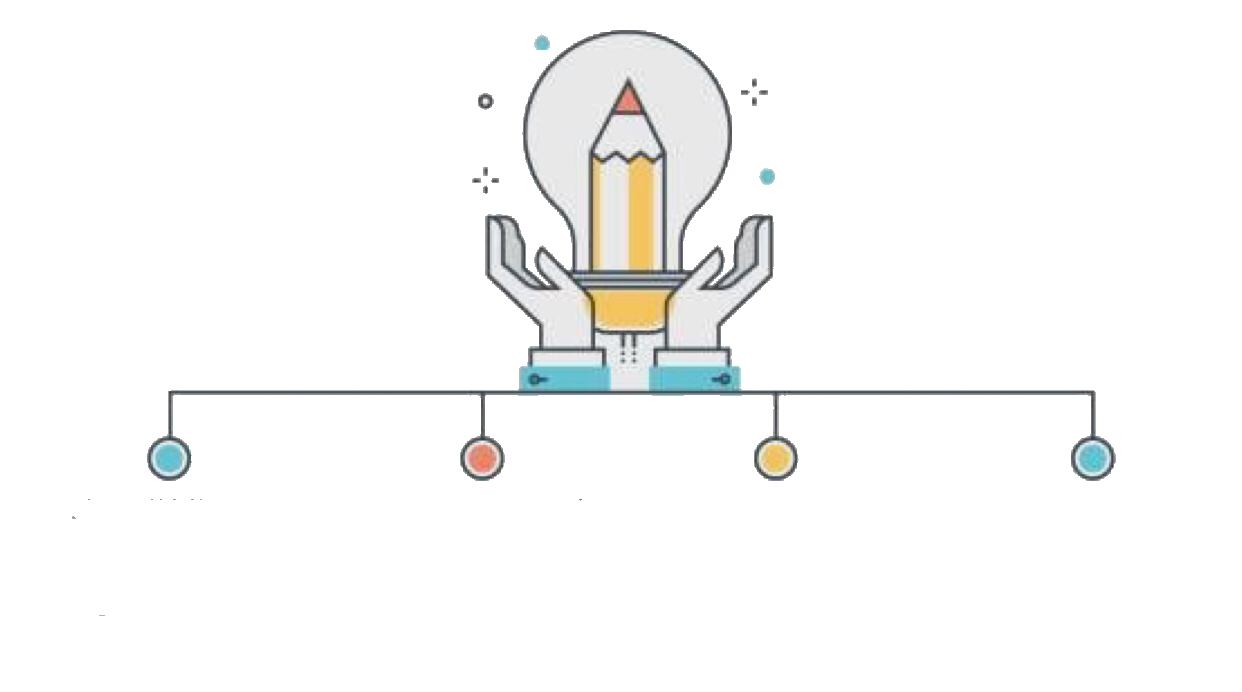 مصفوفة المعاملات
المعادلة الصفية
6
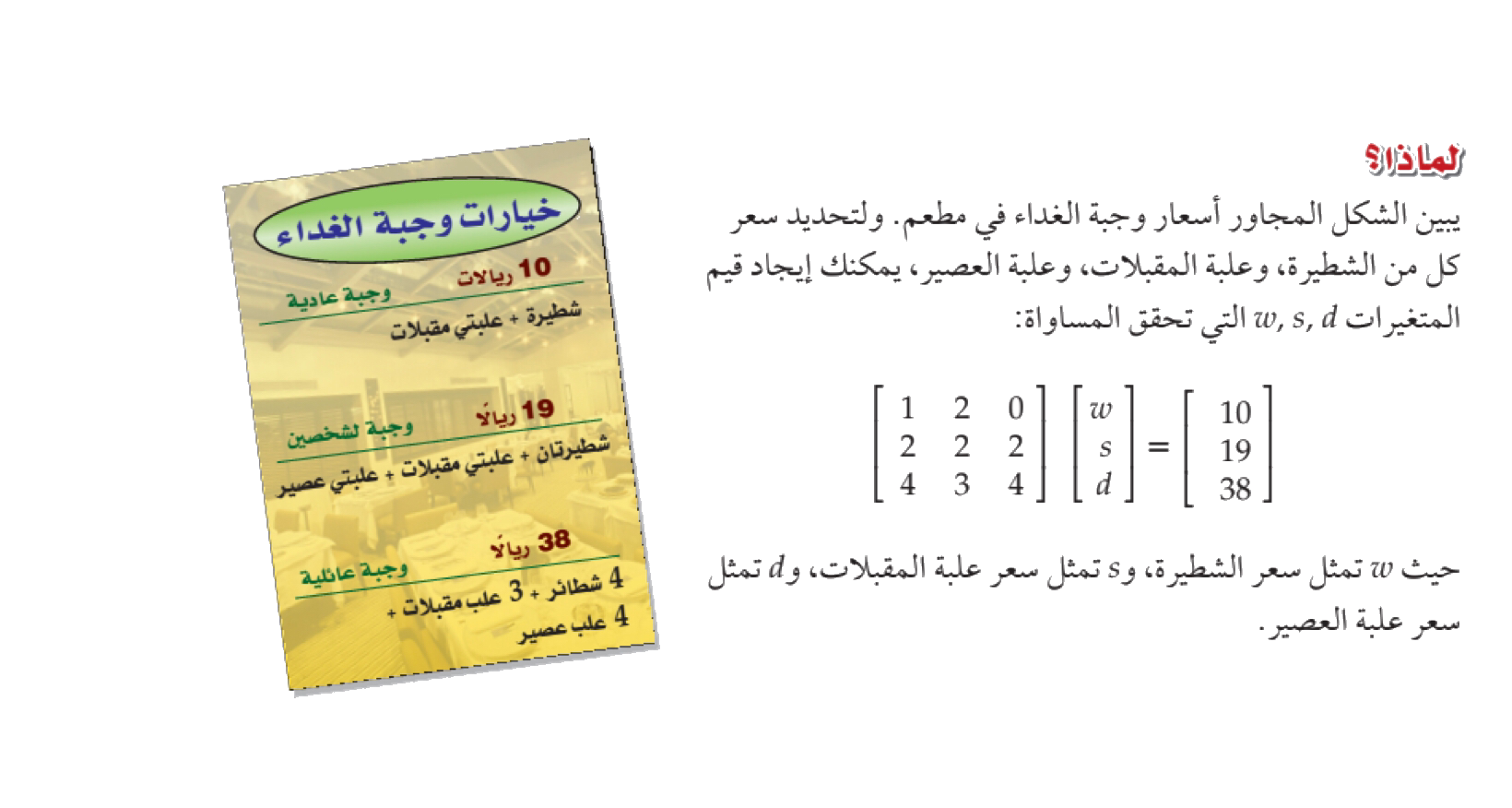 ما الذي تم التعبير عنه بالعدد3   في المصفوفة الأولى؟
ما رتبة مصفوفة ناتج الضرب؟
7
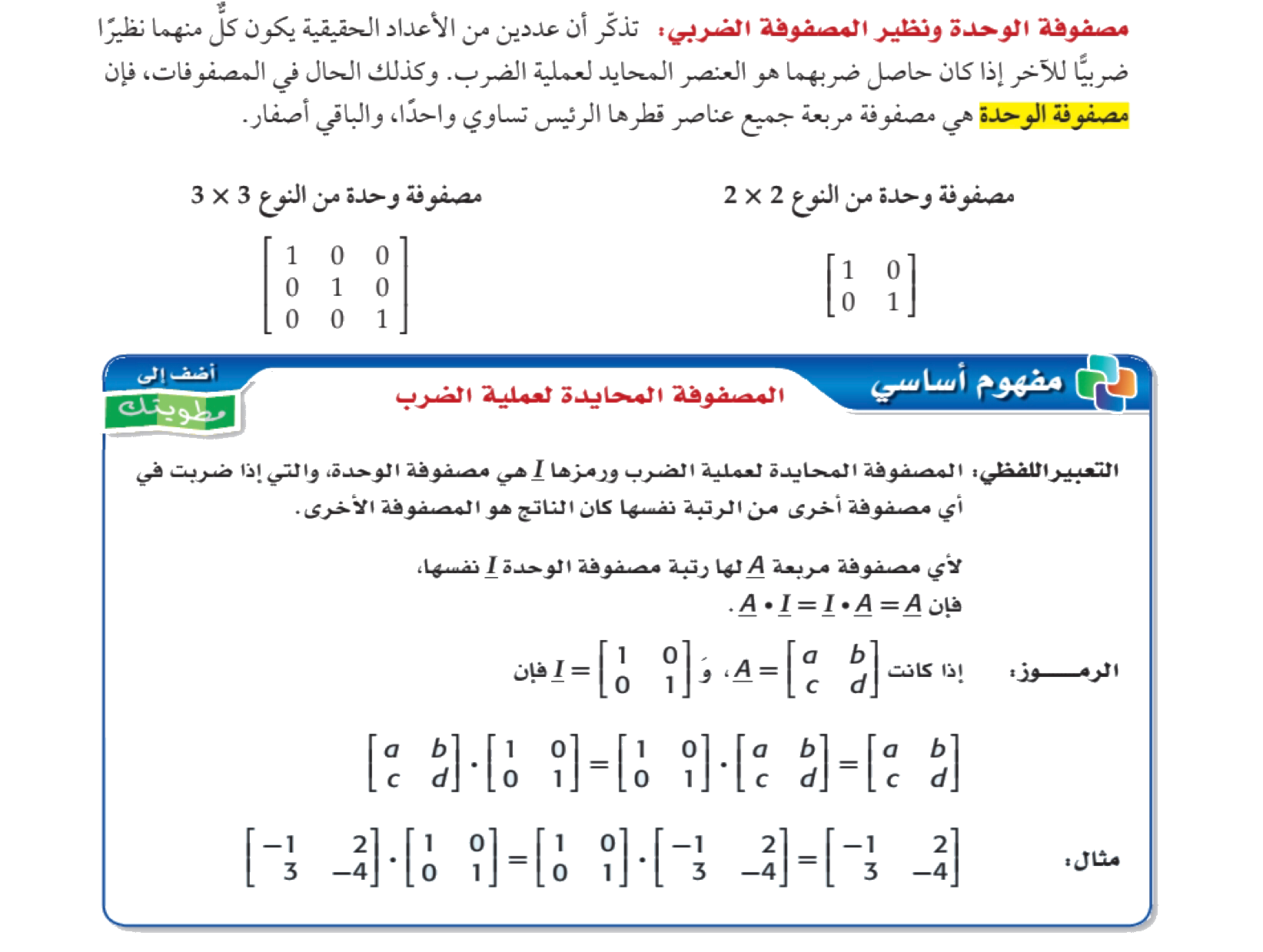 8
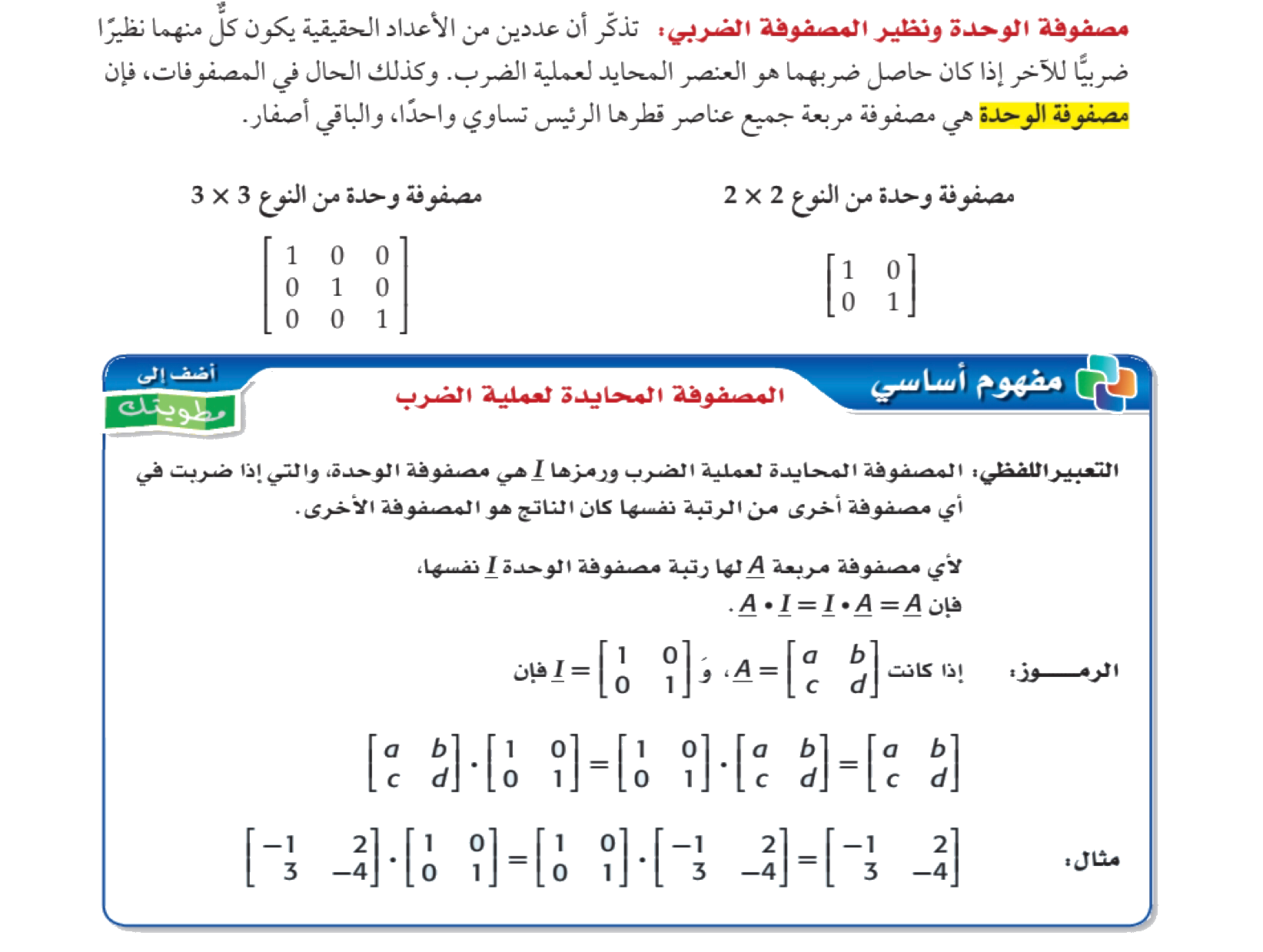 9
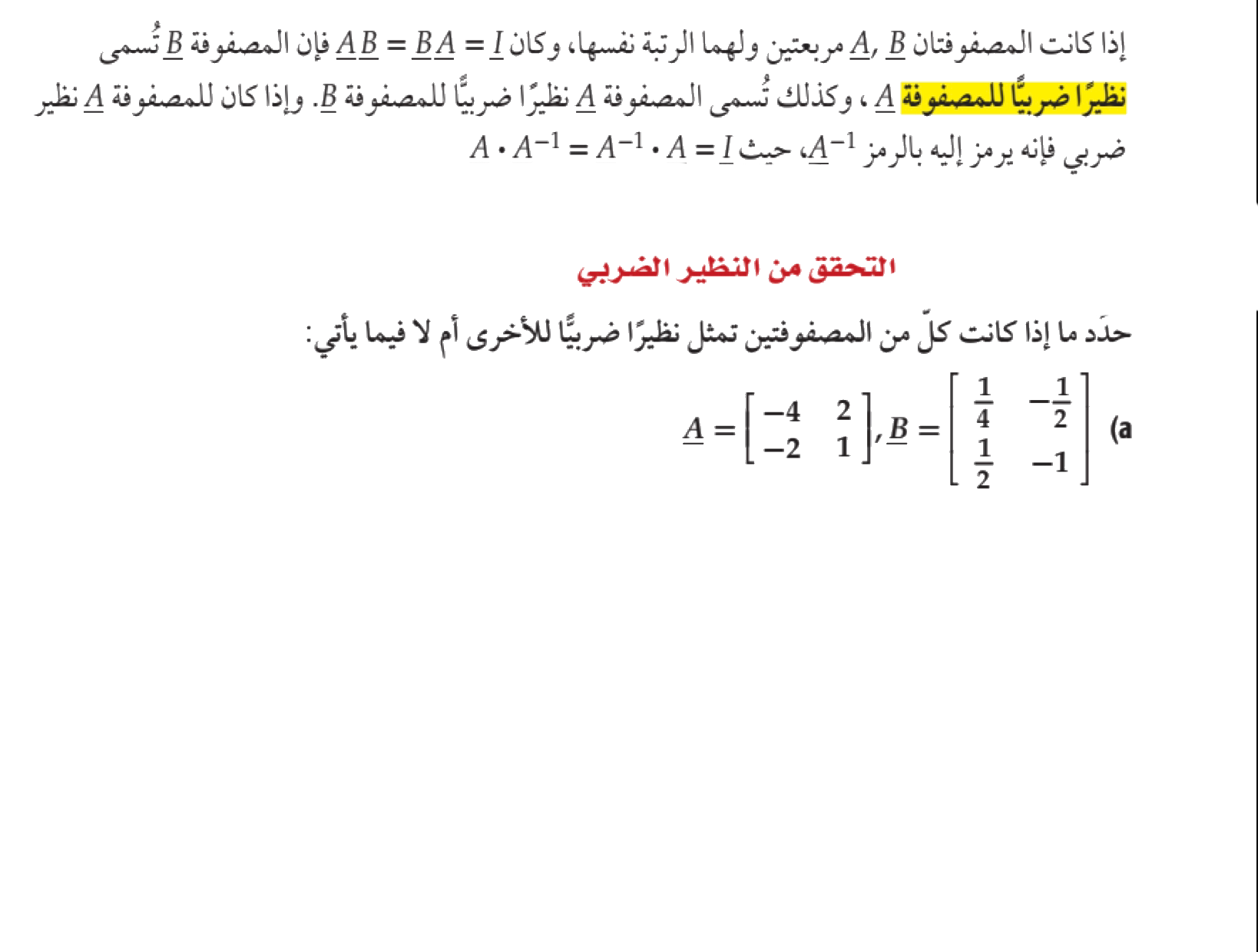 10
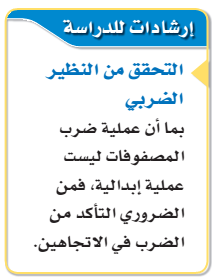 11
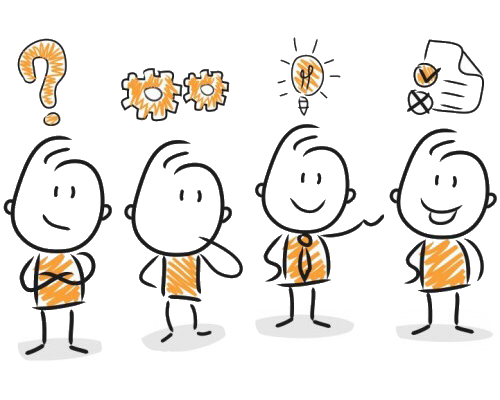 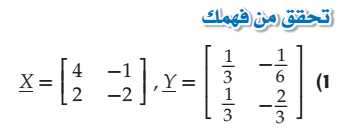 12
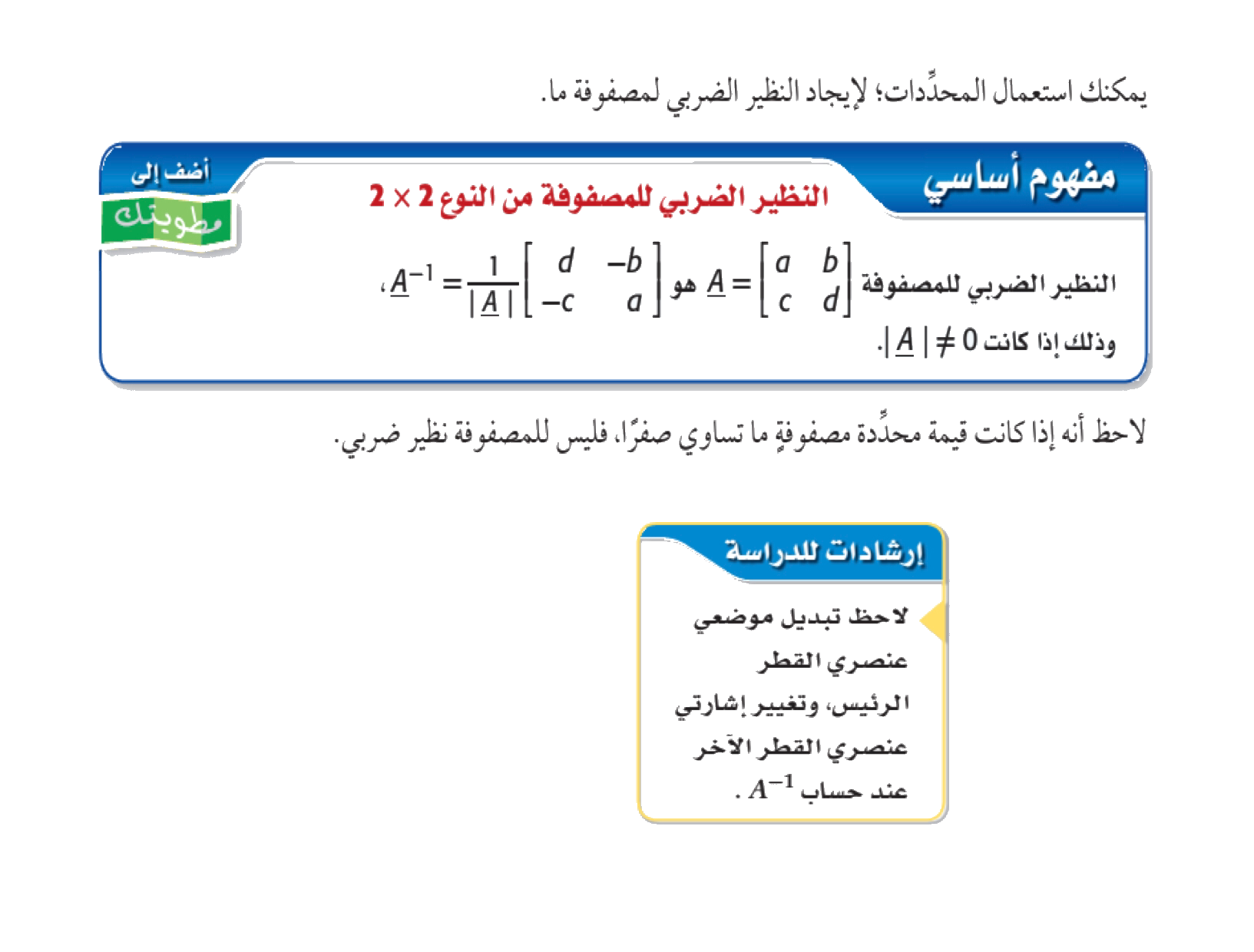 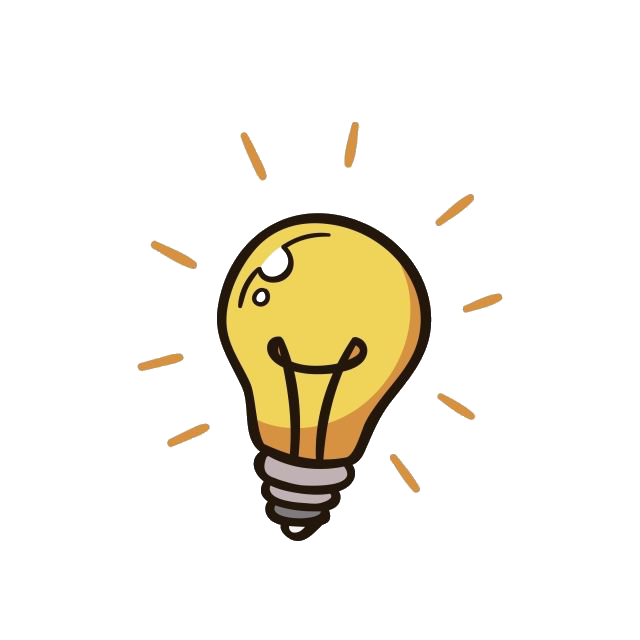 13
14
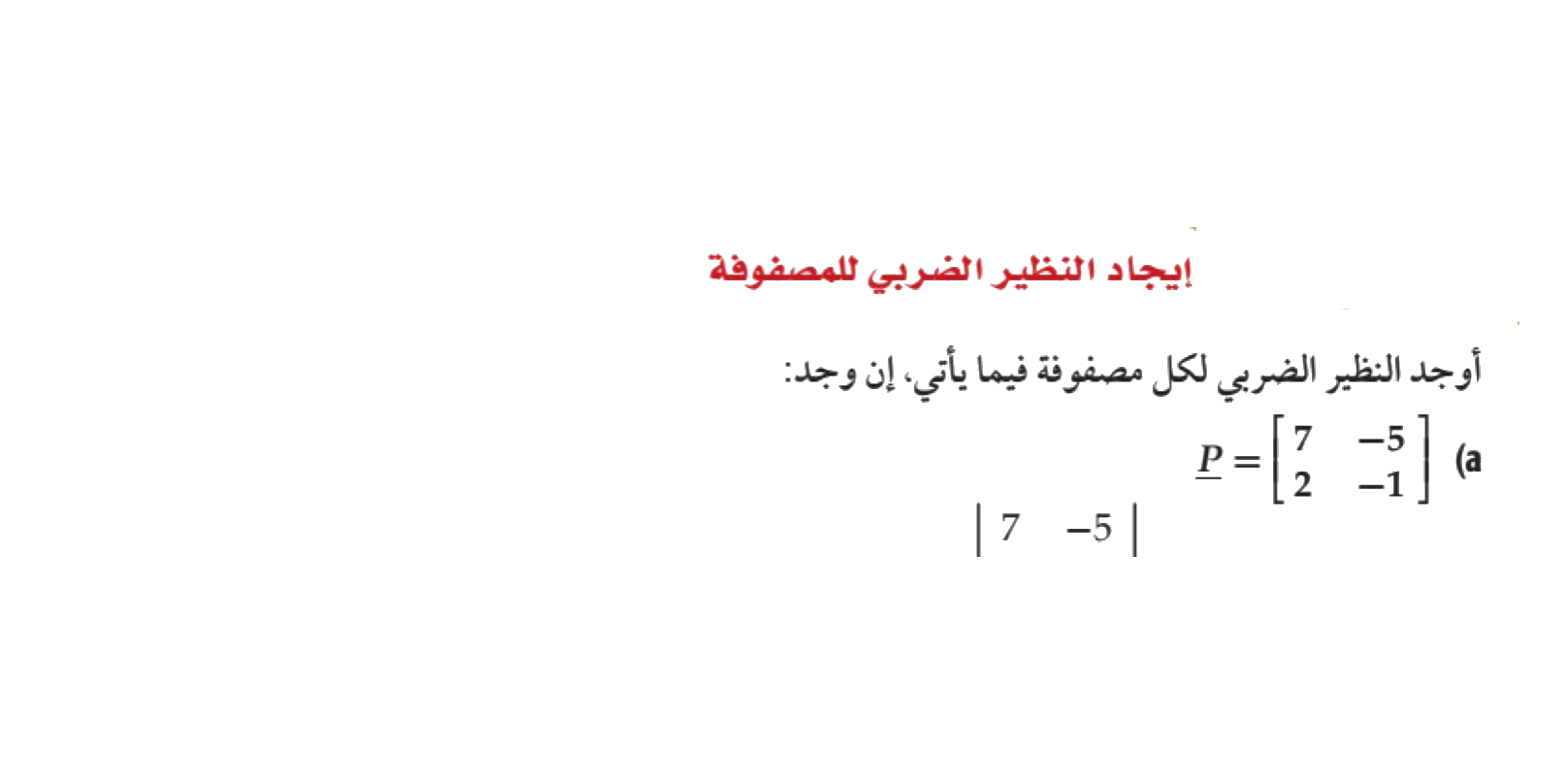 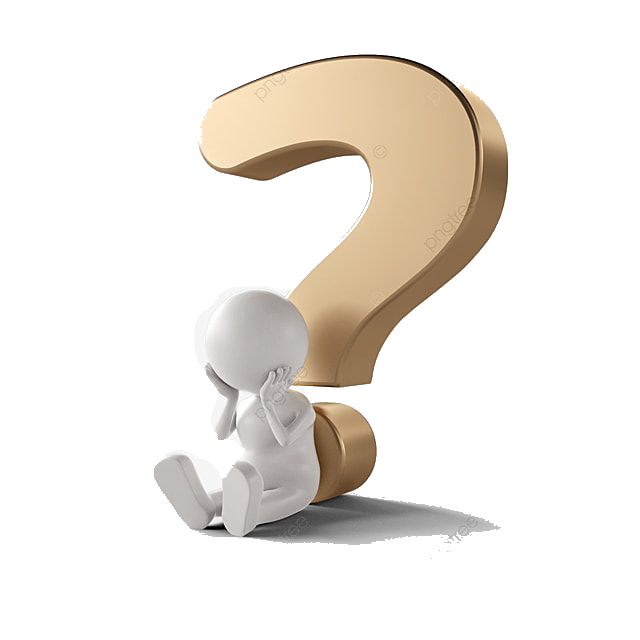 15
16
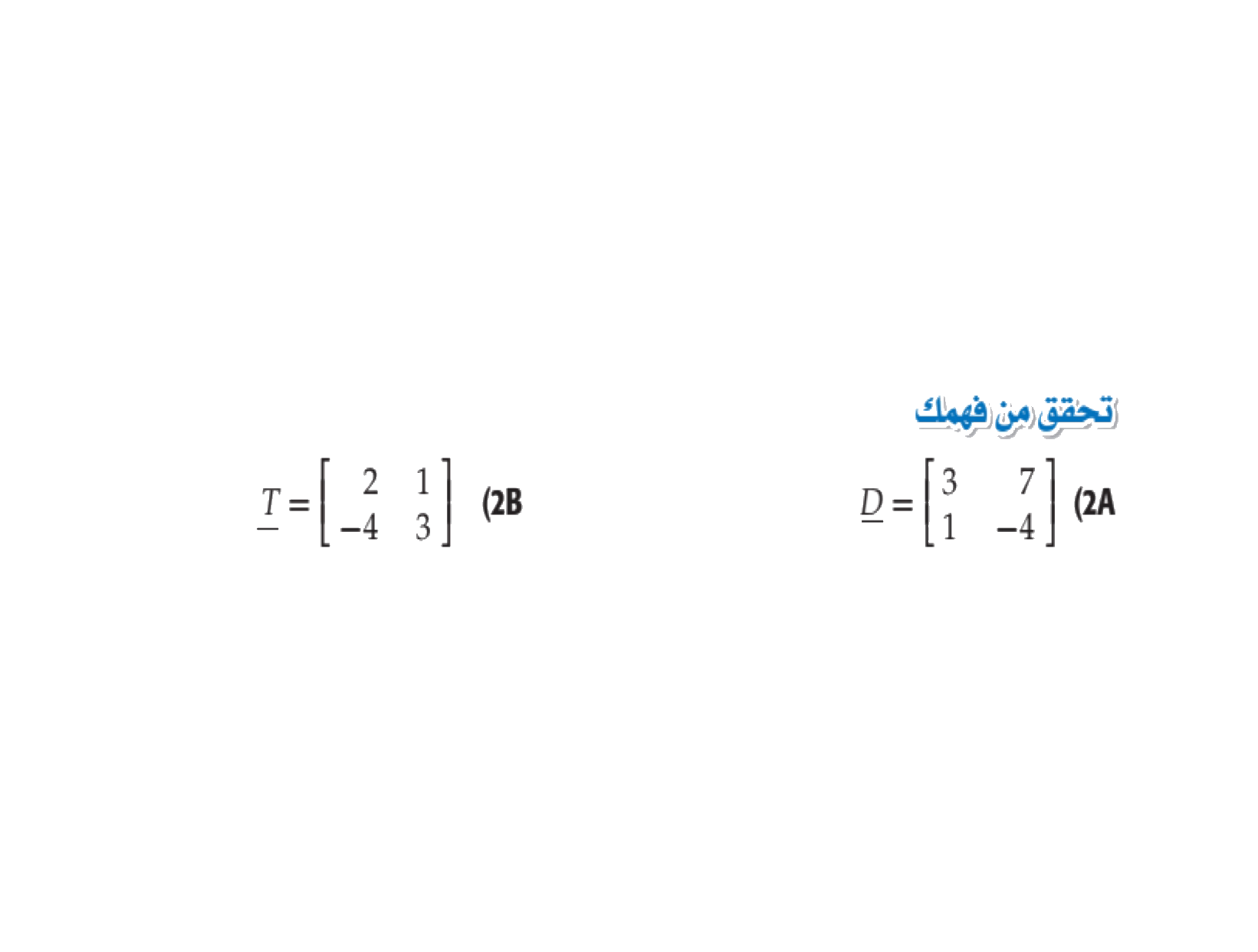 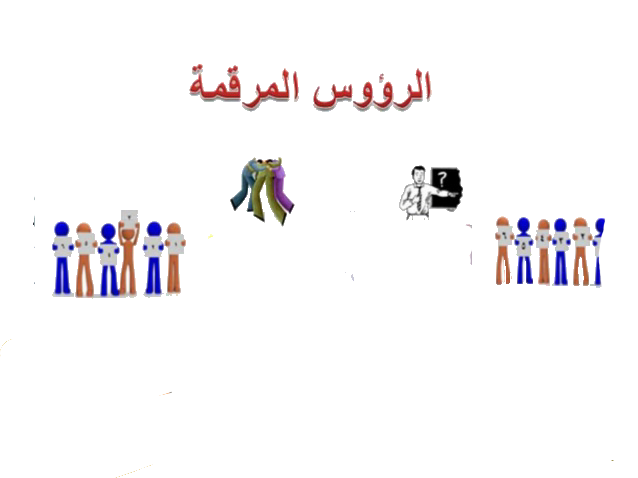 17
18
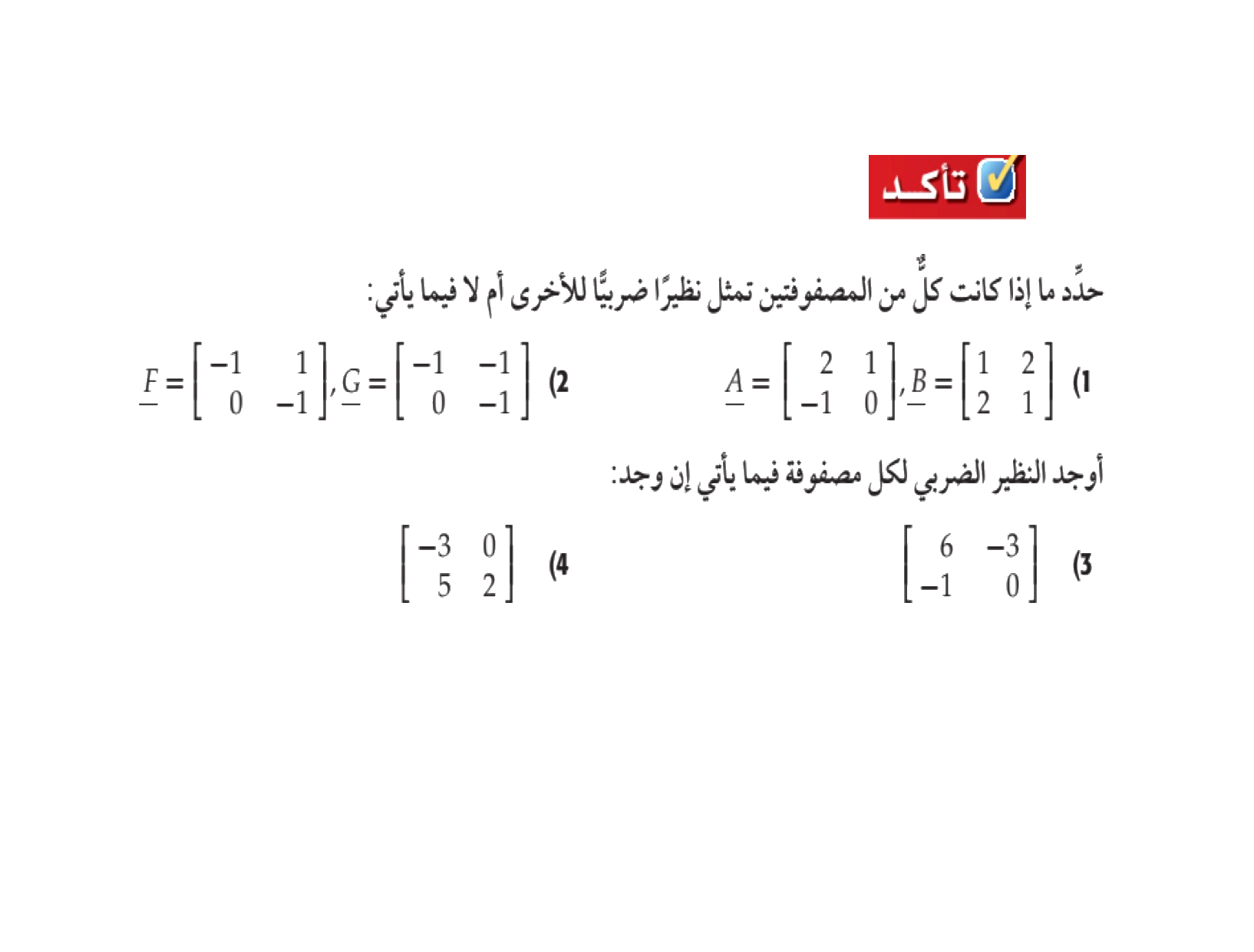 19
20
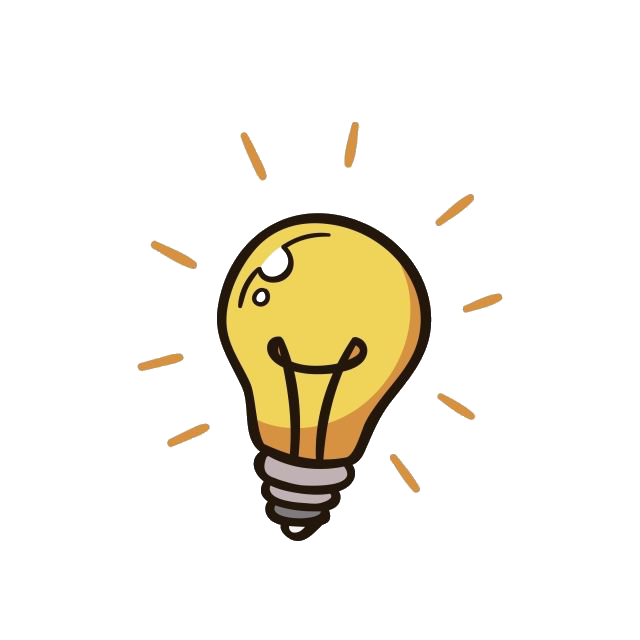 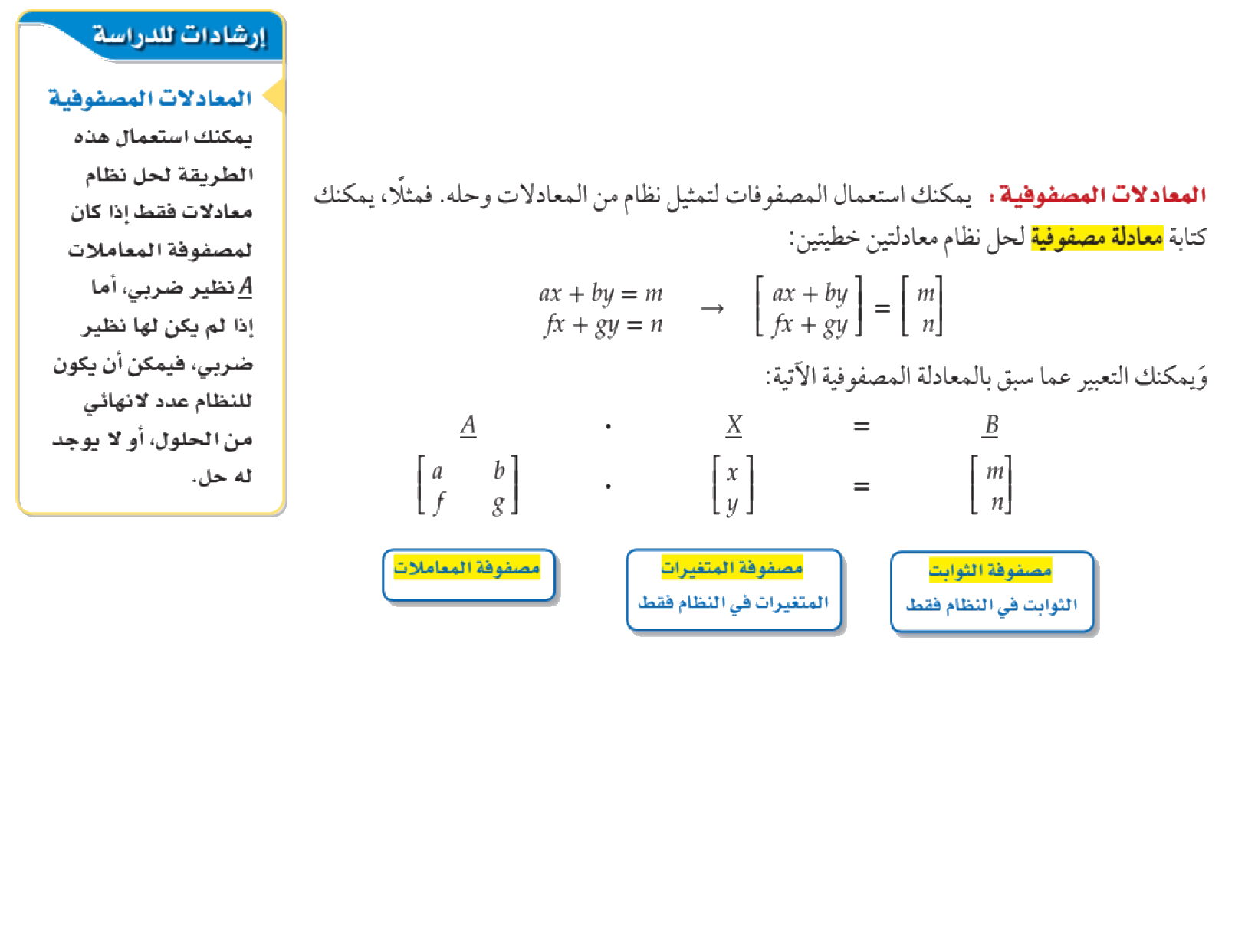 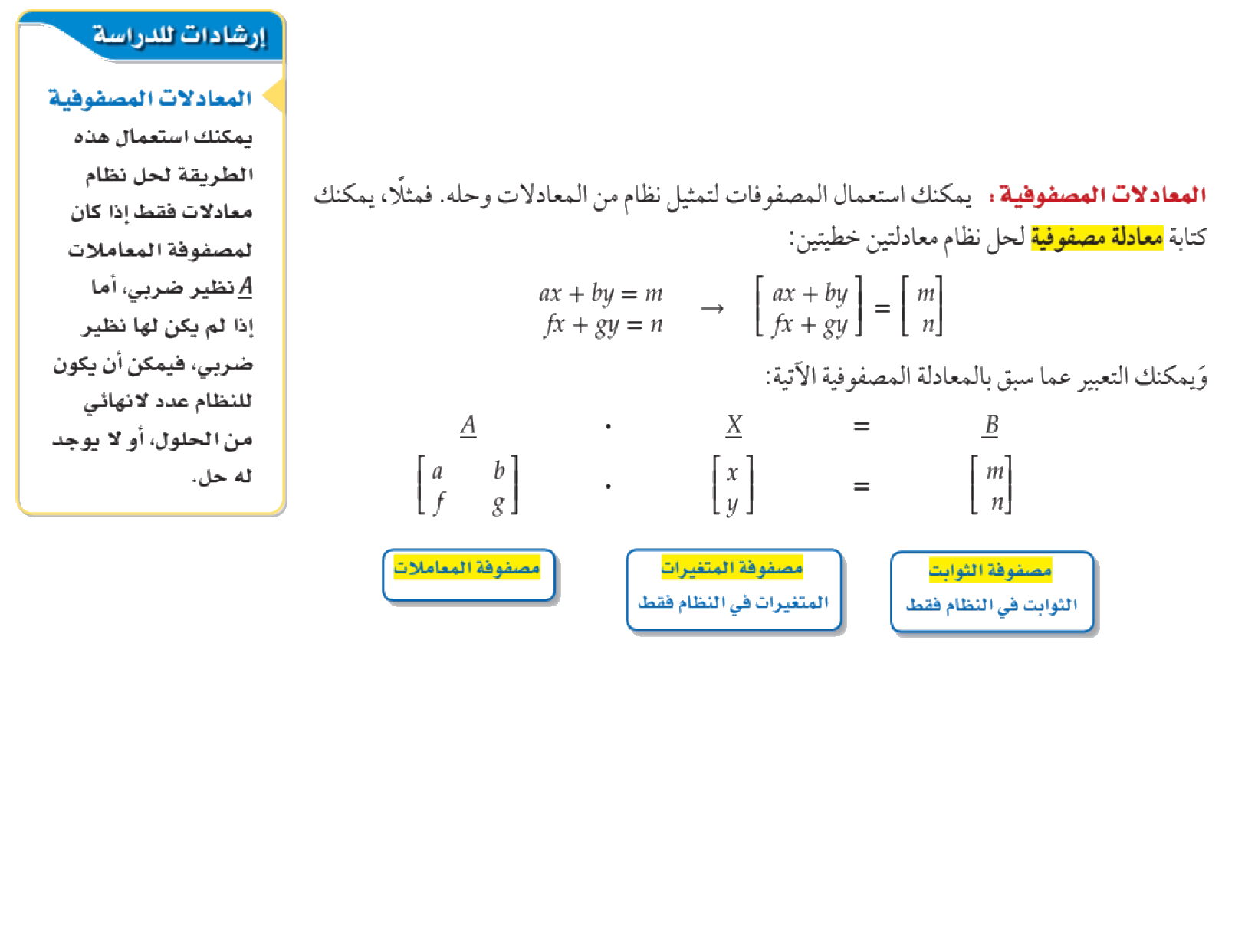 21
22
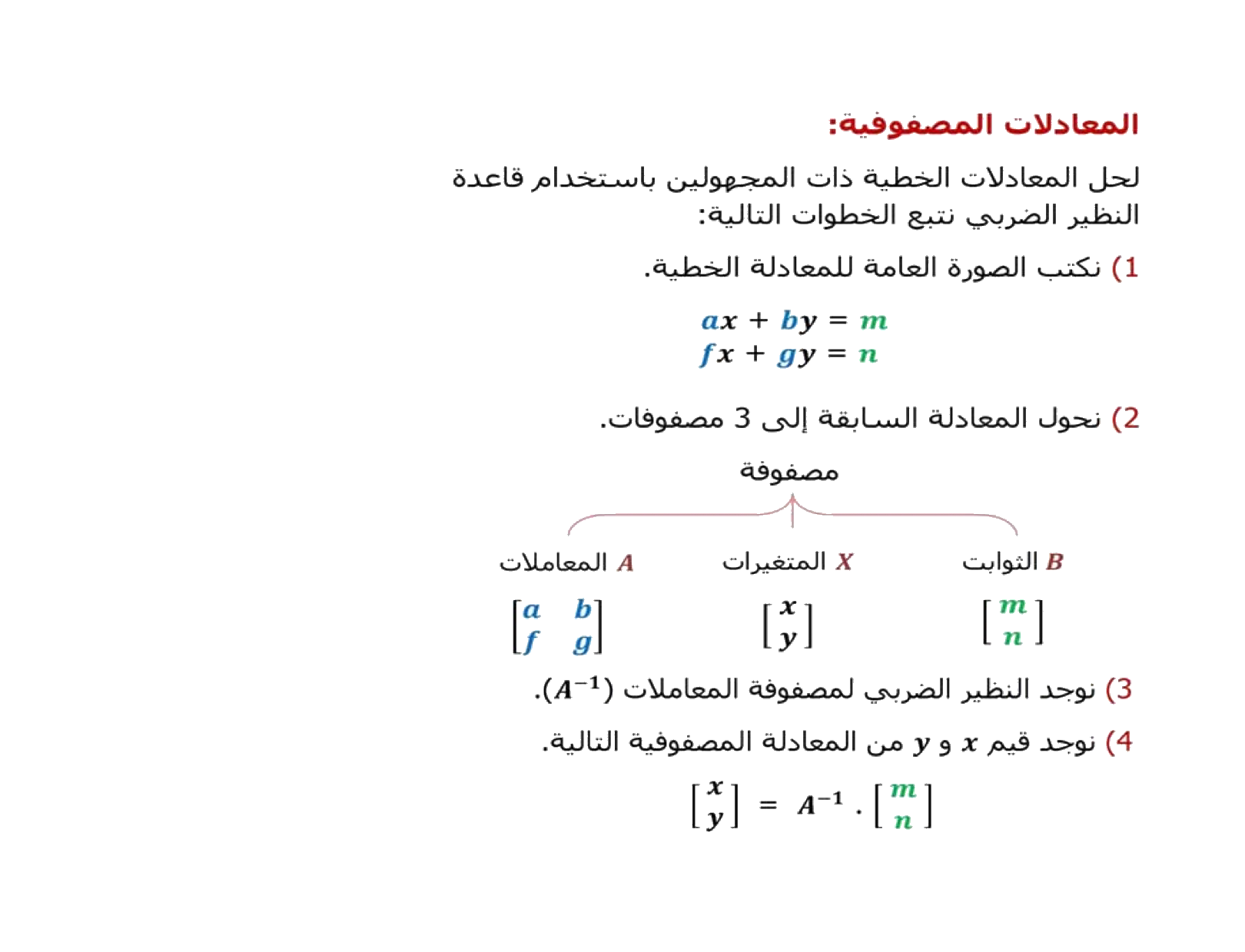 23
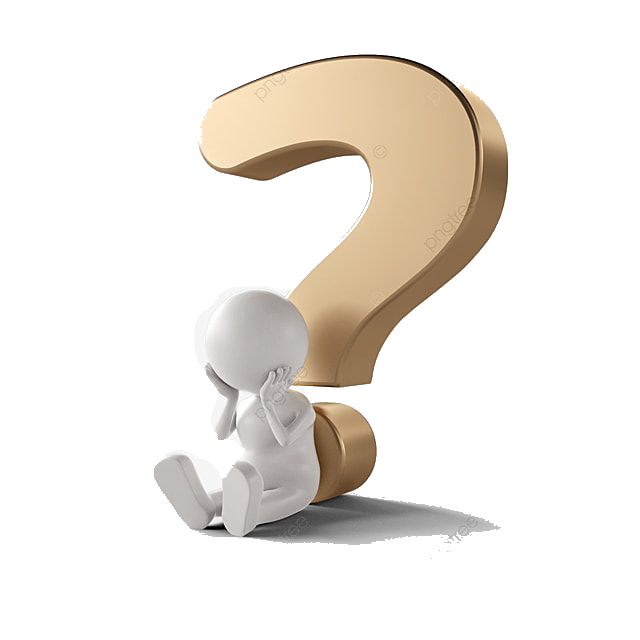 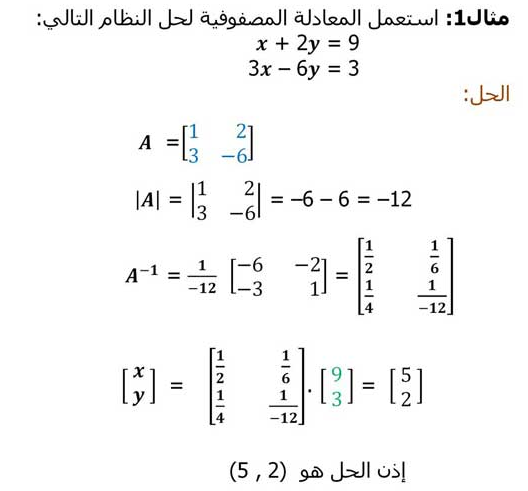 24
25
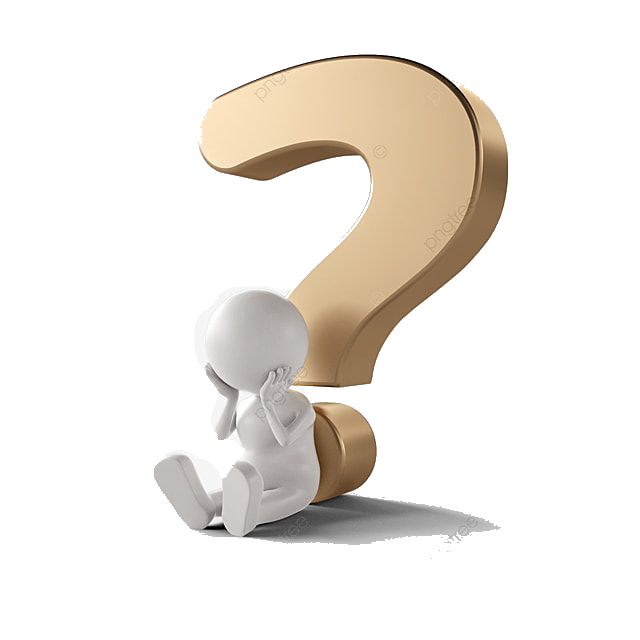 مهارات التفكير العليا
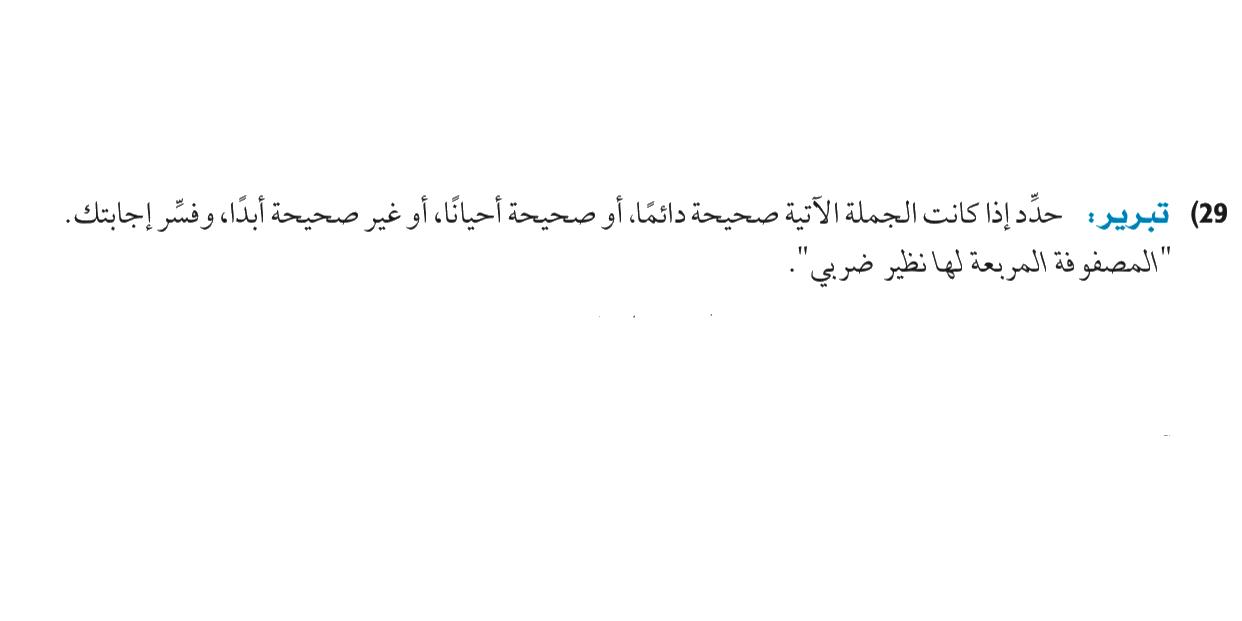 26
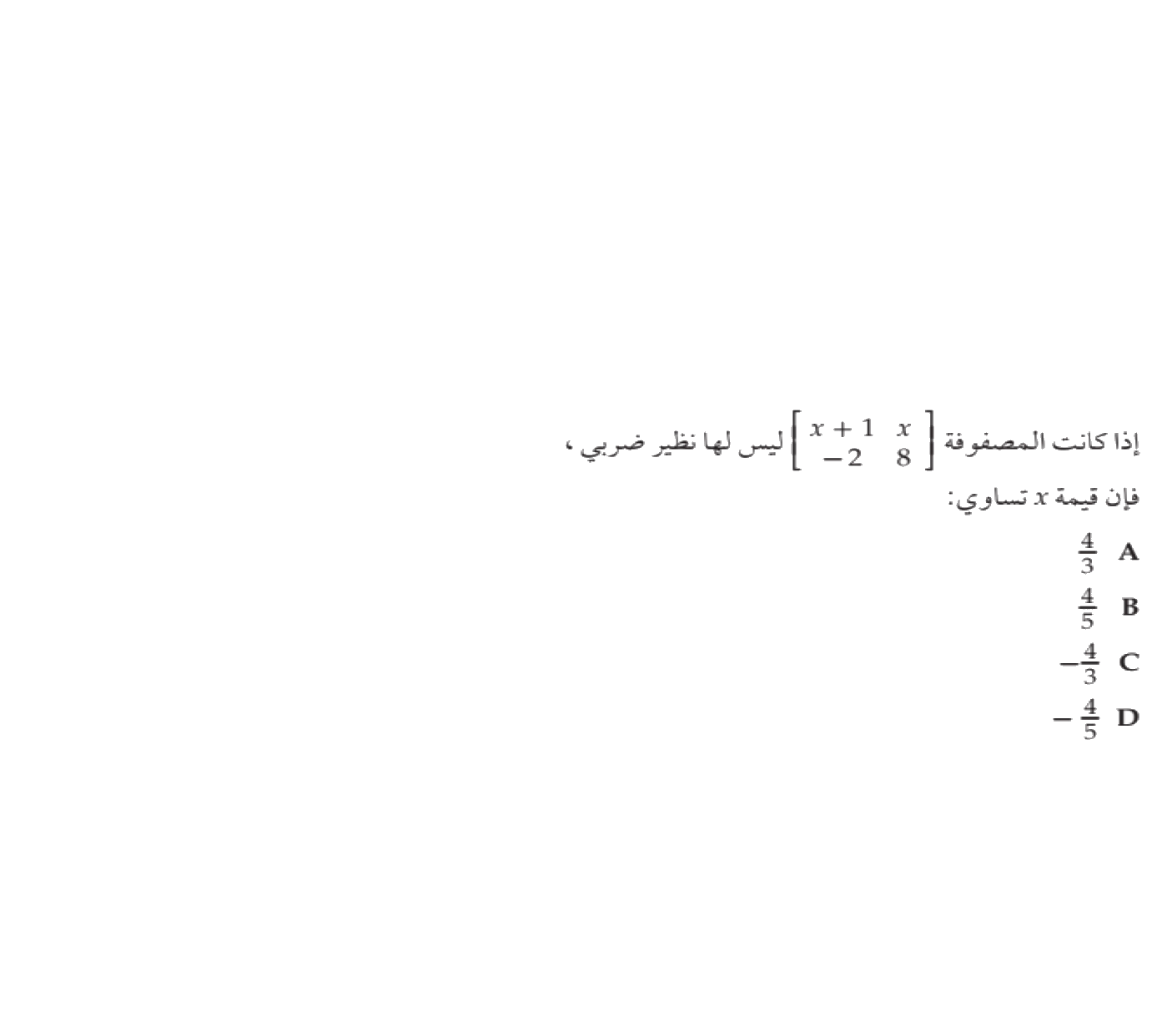 بطاقة خروج
27
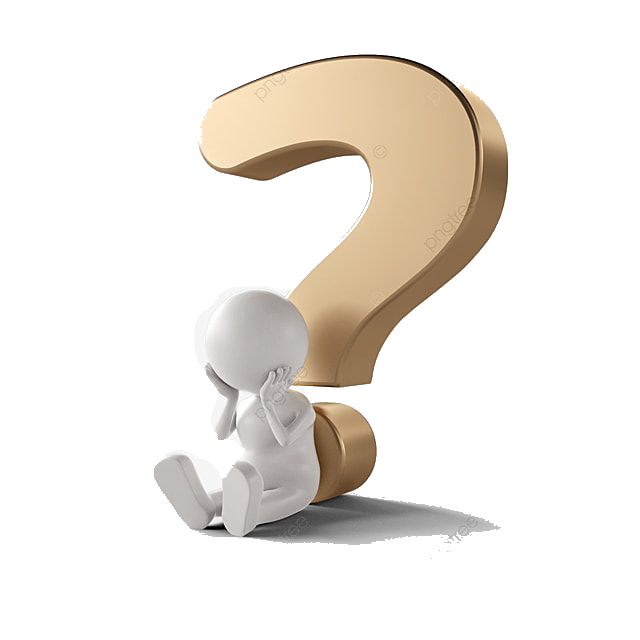 تحصيلي
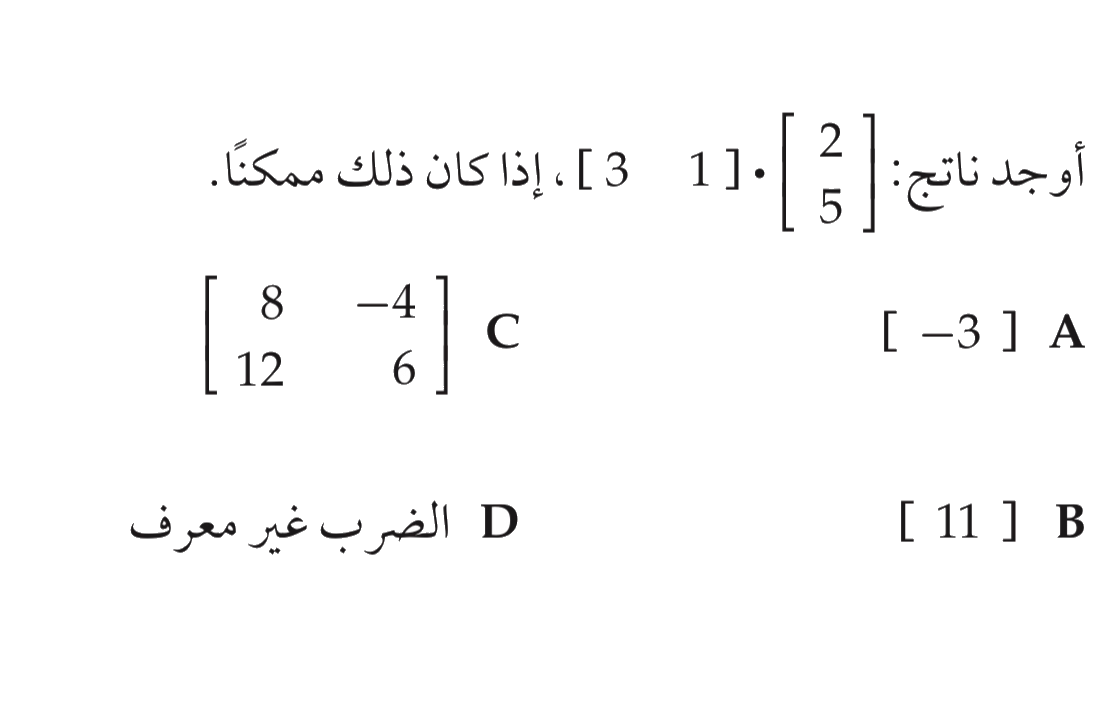 28